LE PMSI SSRQuand produire un RHS ?
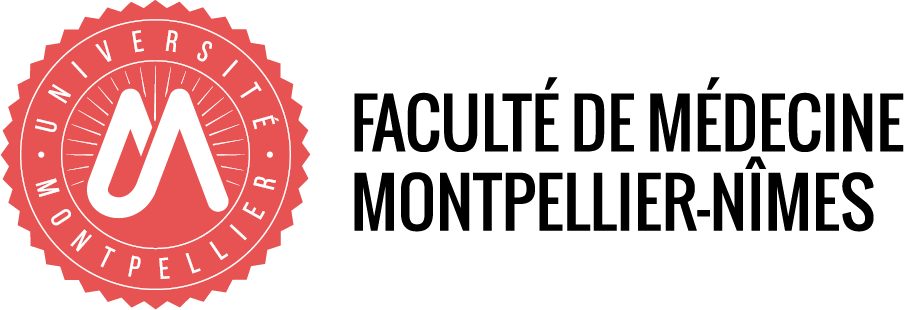 Année 2024 2025 – DU TIM – Rolande HEMERY
Les données médicales : Quand produire un RHS ?
Exemple 1
Mr X  est admis au CH de La Plume en service de chirurgie le 3/01/17 à 14H venant de son domicile pour fracture du col fémoral. Il est opéré le jour même et muté en SMR dans le service de médecine physique et de réadaptation le 12/01/17.
Il quitte l’établissement pour une unité de soins de longue durée le 31/01/17 vers 18 heures.
Corrige 1
Nombre de séjours SMR :
Entrée le :
Mode entrée :
Provenance :
Nombre de RHS / séjour :
Sortie le :
Mode sortie :
Destination :
Les données médicales : Quand produire un RHS ?
Exemple 2
Mr X  est admis au centre hospitalier en service de chirurgie le 3/01 à 14H venant de son domicile pour fracture du col fémoral. Il est opéré le jour même et muté en moyen séjour dans le service de médecine physique et de réadaptation le 12/01
Il quitte l’établissement pour son domicile le 31/01 à 9 heures.
Corrige 2
Nombre de séjours SMR : 
Entrée le : 
Mode entrée : 
Provenance :
Nombre de RHS / séjour :  
Sortie le : 
Mode sortie : 
Destination :
Les données médicales : Quand produire un RHS ?
Exemple 3
Mr X  est admis, en court séjour gériatrique le 03/01 en provenance de sa maison de retraite. Il est muté en SMR le 07/01 à 16H, puis de nouveau un passage en court séjour gériatrique le 13/01 à 9H pour une transfusion. Il retourne en SMR même UM le 14/01 à 14H.
Il quitte ce service pour la MdR le 31/01.
Corrige 3
Nombre de séjours SMR : 
Entrée le : 
Mode entrée : 
Provenance :
Nombre de RHS / séjour :  
Sortie le : 
Mode sortie : 
Destination :
Les données médicales : Quand produire un RHS ?
Exemple 4
Mr X  est admis, en court séjour gériatrique le 03/01 en provenance de sa maison de retraite. Il est transféré en SMR dans UM1 le 07/01 à 16H, puis de nouveau un passage en court séjour gériatrique le 13/01 à 9H. Il retourne dans le SMR gériatrique le 14/01 à 14H dans UM2. Il quitte ce service pour la MdR le 31/01.
Corrige 4
Nombre de RHS / séjour :  
Sortie le : 
Mode sortie : 
Destination :
Nombre de séjours SMR : 
Entrée le : 
Mode entrée : 
Provenance :
Les données médicales : Quand produire un RHS ?
Exemple 5
Mr X  est admis, en service de médecine le 03/01. Il est muté le jour même en unité A de SMR à 19H. Il est muté le 14/01 en unité B de SMR, puis le 25/01 en unité C de SMR.
Il quitte l’établissement pour le service de chirurgie du CH voisin le 4/02.
Corrige 5
Nombre de RHS / séjour :  
Sortie le : 
Mode sortie : 
Destination :
Nombre de séjours SMR : 
Entrée le : 
Mode entrée : 
Provenance :